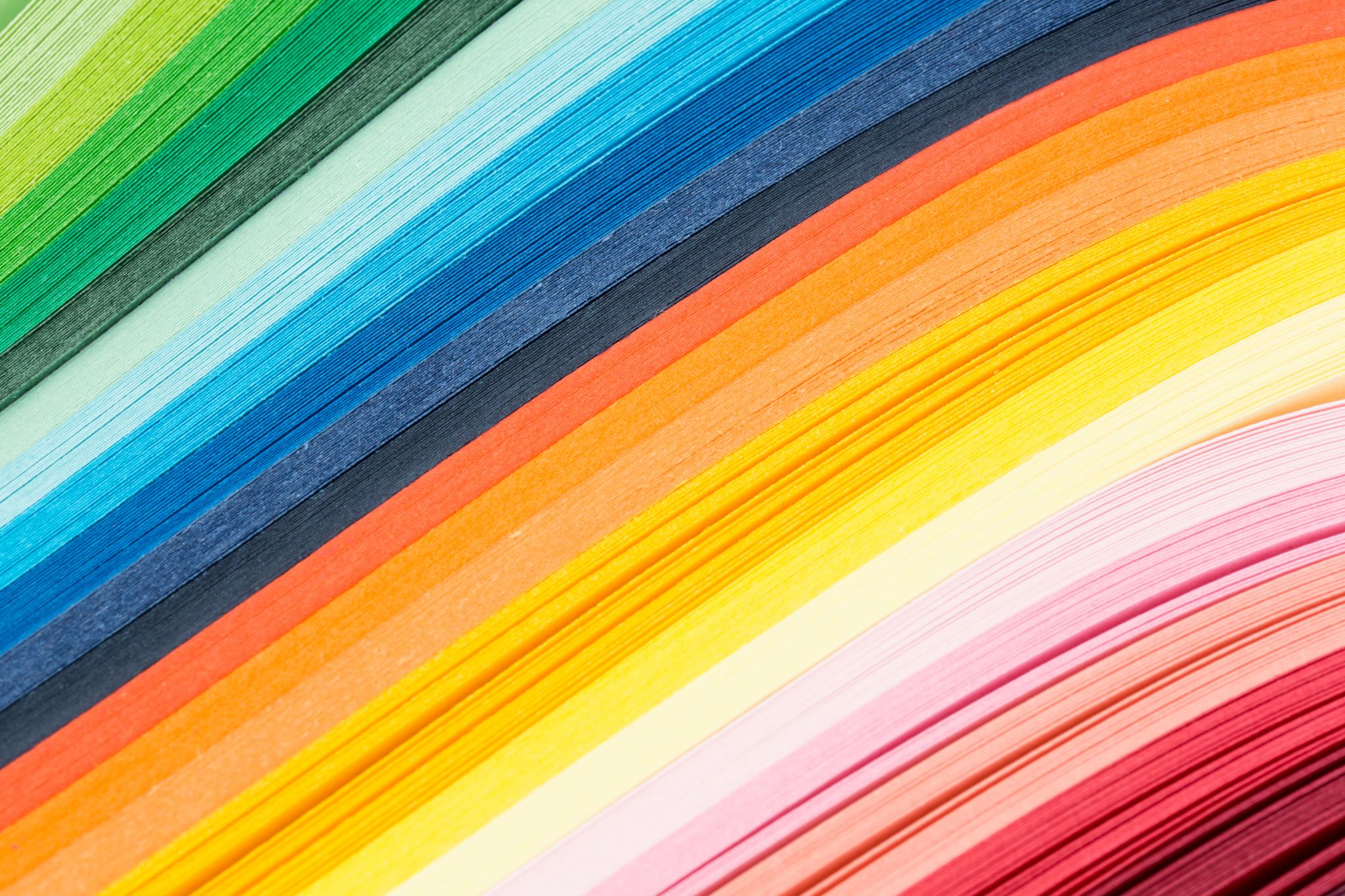 KARİYERİME NASIL HAZIRLANIRIM?
Dr. Öğr. Üyesi Fatih SERBEST
05456002218
1. CV’niz üzerinde çalışın
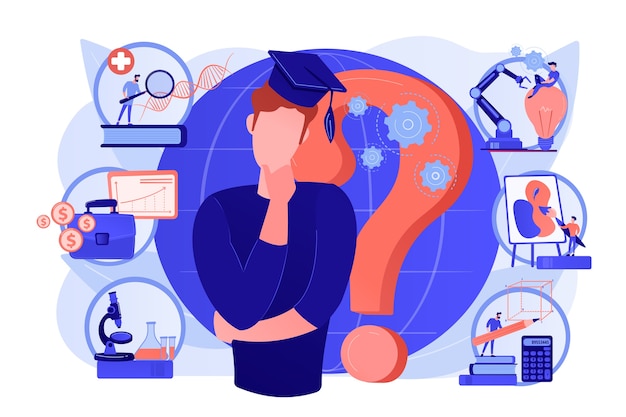 2. LinkedIn profili açın
LinkedIn bugün, tüm dünyadan profesyonellerin yer aldığı ve dünyaca ünlü işverenlere rahatlıkla ulaşabileceğiniz en etkili platformlardan biridir. Bu nedenle ilk olarak kendinize bir profil açıp yavaş yavaş CV’nizi doldurmaya başlayabilirsiniz. Üniversitedeyken profesörlerinizi LinkedIn üzerinden ekleyerek, hem onları daha yakından tanımış hem de kendinizi hatırlatarak stajyer ya da asistan aradıklarında ilk sizin akıllarına gelmesini sağlayabilirsiniz.
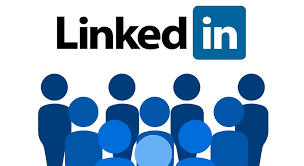 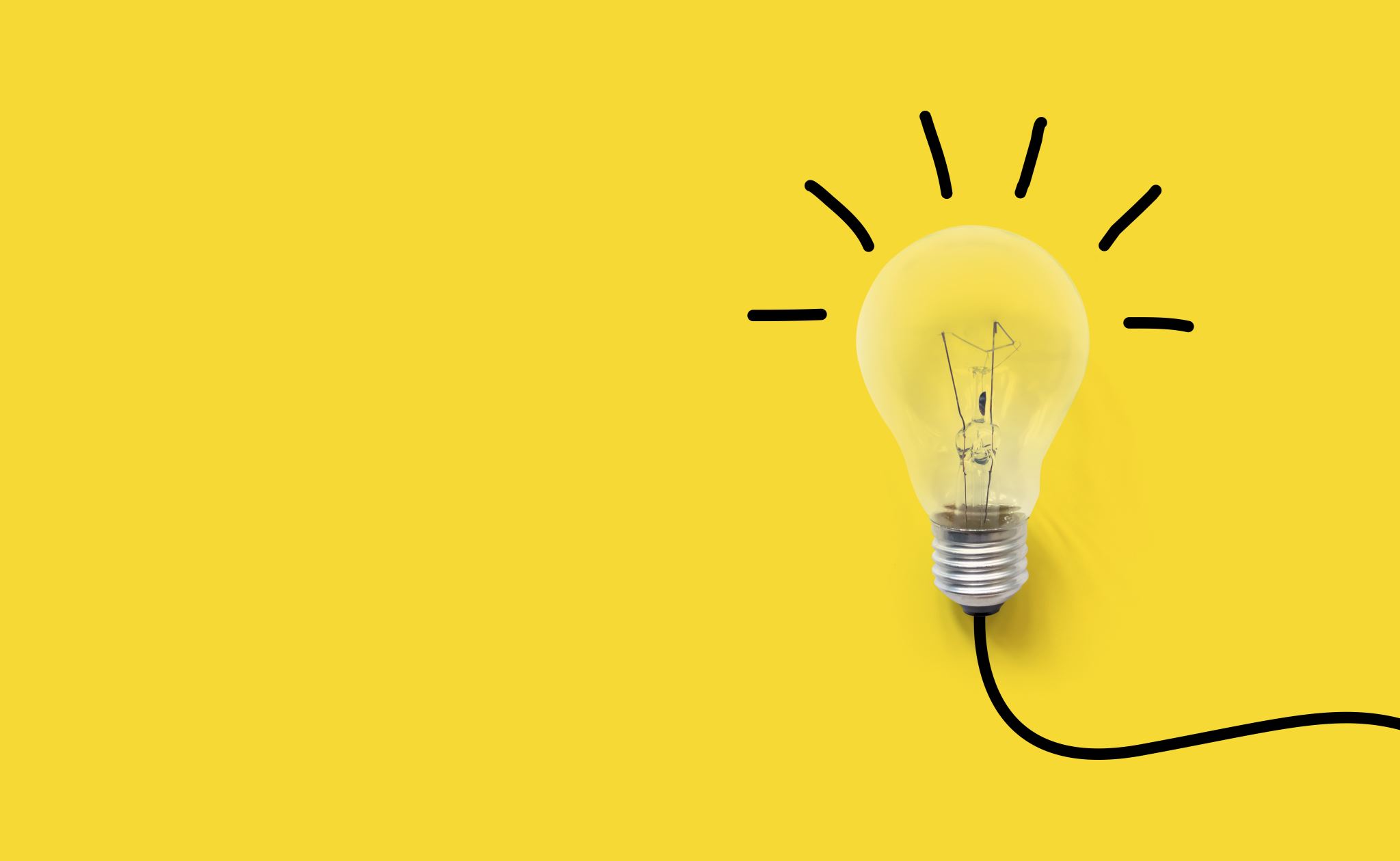 3. Sosyal Medyayı İyi ve Yerinde Kullanmayı       Öğrenin - Kendinize bir blog oluşturun
Gelişen teknolojiyle birlikte hangi meslek grubundan olursanız olun, reklamcılıkla günün birinde illaki tanışacaksınız. Sosyal medya araçlarını fazla abartmadan, hayatınızın odak noktasına getirmeden ve tüm detayları ve bilinmesi gerekenleriyle birlikte öğrenirseniz, iş hayatına geçtiğinde kendi reklam çalışmalarınızı kendiniz yürütebilirsiniz.
Bir blog oluşturmak ve onu online olarak yazma ve düşünme becerileriniz konusunda öne çıkmanızı sağlayacaktır. Bazen özgeçmişiniz yaratıcılığınızı ve aktarılabilir becerilerinizi gösterebileceğiniz işler için yeterli olmayacak ve görsel olarak bunları paylaşmanız gerekebilecektir. Bunun için kendinize özel bir web sitesi hazırlayabilirsiniz ya da blog oluşturma sitelerinden faydalanabilirsiniz.
4. Üniversitenizin öğrenci kariyer merkezine uğrayın
Özellikle yurtdışı üniversite ve okullarda kariyer ofisleri, gerçekten öğrencilerin ihtiyaçlarına yönelik hizmetler sunuyor. Mezun olmadan önce kesinlikle yapmanız gereken ilk iş bu olmalıdır. CV hazırlama, kariyer fuarlarına katılma, geniş bir mezunlar ve işveren ağına erişim, mülakat taktikleri, iş bulma gibi çok sayıda konuda kariyer merkeziniz size yardımcı olacaktır.
5. İyi alışkanlıklar edinin
Öğrencilik hayatı bir noktada sona erecek ve keyifle, umarsızca geçirdiğiniz günlere veda etme zamanı geliyor. Mezuniyetle beraber artık, sağlıklı bir beden ve zihine ihtiyaç duyacaksınız. İş dünyası zayıflıkların, kötü alışkanlıkların ya da problemli kişiliklerin yer edinebileceği bir ortam olmayacaktır. Bu nedenle başarılı bir kariyer için kendinizi mezun olmadan önce sağlıklı beslenmeye, egzersizlere, erken yatıp erken kalkmaya hazırlayarak bunu günlük rutininize eklemelisiniz.
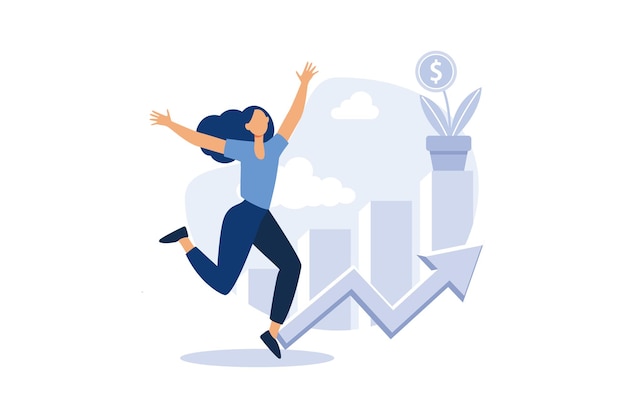 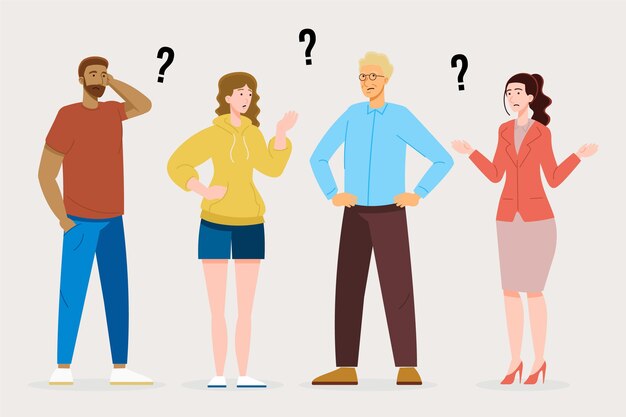 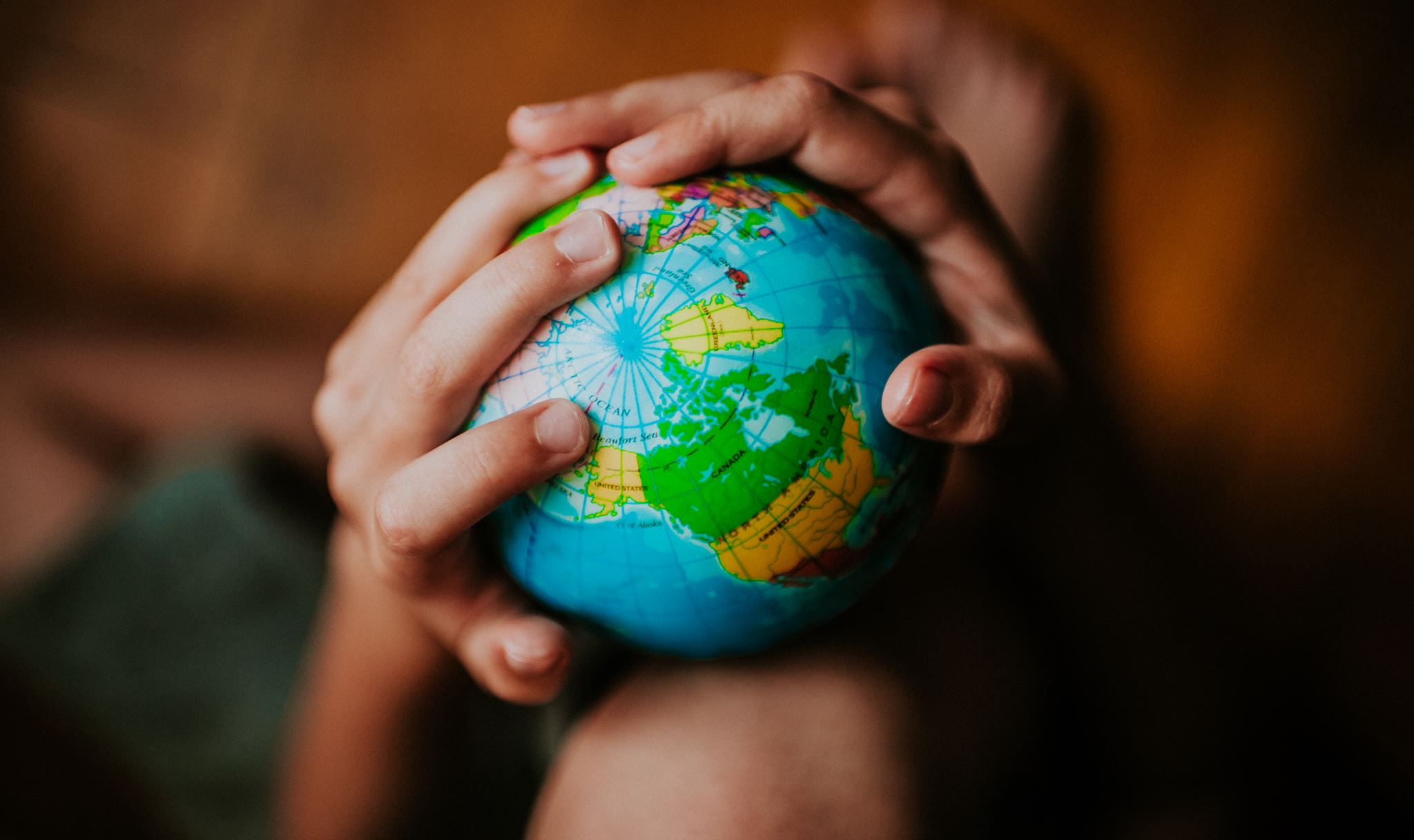 6. Sivil Toplum Kuruluşlarında Gönüllü Olarak Çalışın
Gönüllülük projeleri, potansiyel işverenlere seçtiğiniz çalışma hakkında ne kadar tutkulu olduğunuzu, eğitim ve bilginizi pratiğe dökme konusunda ne kadar hevesli olduğunuzu gösterebileceğiniz en faydalı aktivitelerdir. Gerçek dünya deneyimi elde edeceğiniz bu çalışmalar, işverenlerin CV’nizde en çok dikkat edeceği kriterlerden olacaktır.
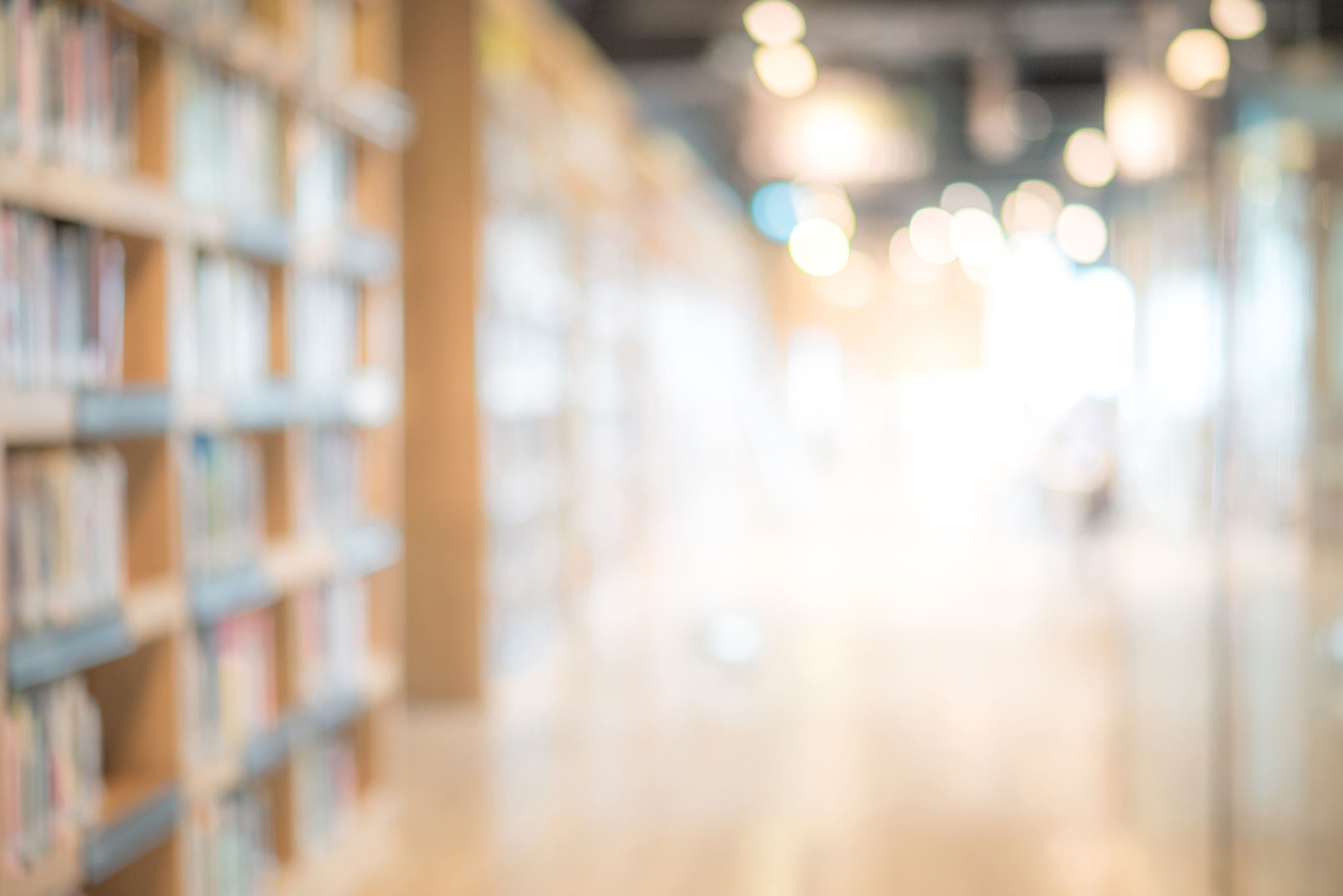 7. Yurtdışı eğitim deneyimi yaşayın
Uzak bir ülkede yaşamak ve üniversiteye gitmek biraz korkutucu olabilir. Ancak bazen cesaret edip risk almalı ve alışkanlıklarımızın dışına çıkmalıyız. Yurtdışında okumak size yabancı kültürleri deneyimleme, yeni diller öğrenme ve dünyanın her yerinden arkadaşlar edinme şansı verir! Bu da eşsiz bir deneyim olarak size geri dönecektir.
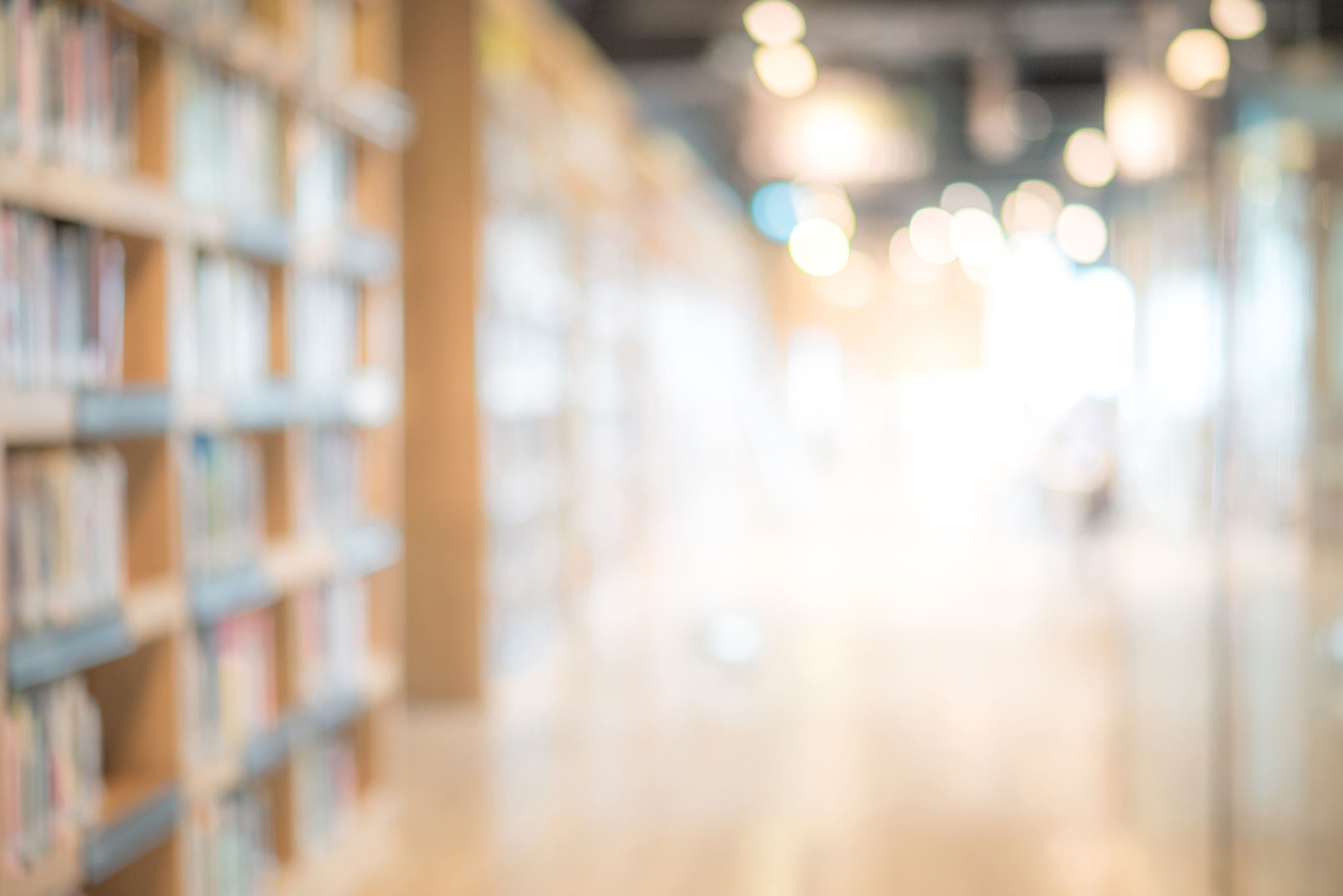 8. Öğrenci değişim programlarına katılın
Eğer yurtdışı eğitim için yeterli bütçeniz yoksa Erasmus, Mevlana gibi öğrenci değişim programları sizin için eşsiz fırsatlar sunuyor olacaktır. Bunun için yapmanız gereken tek şey, notlarınızı yüksek tutmak ve yabancı dil bilginizi geliştirmek olacaktır.
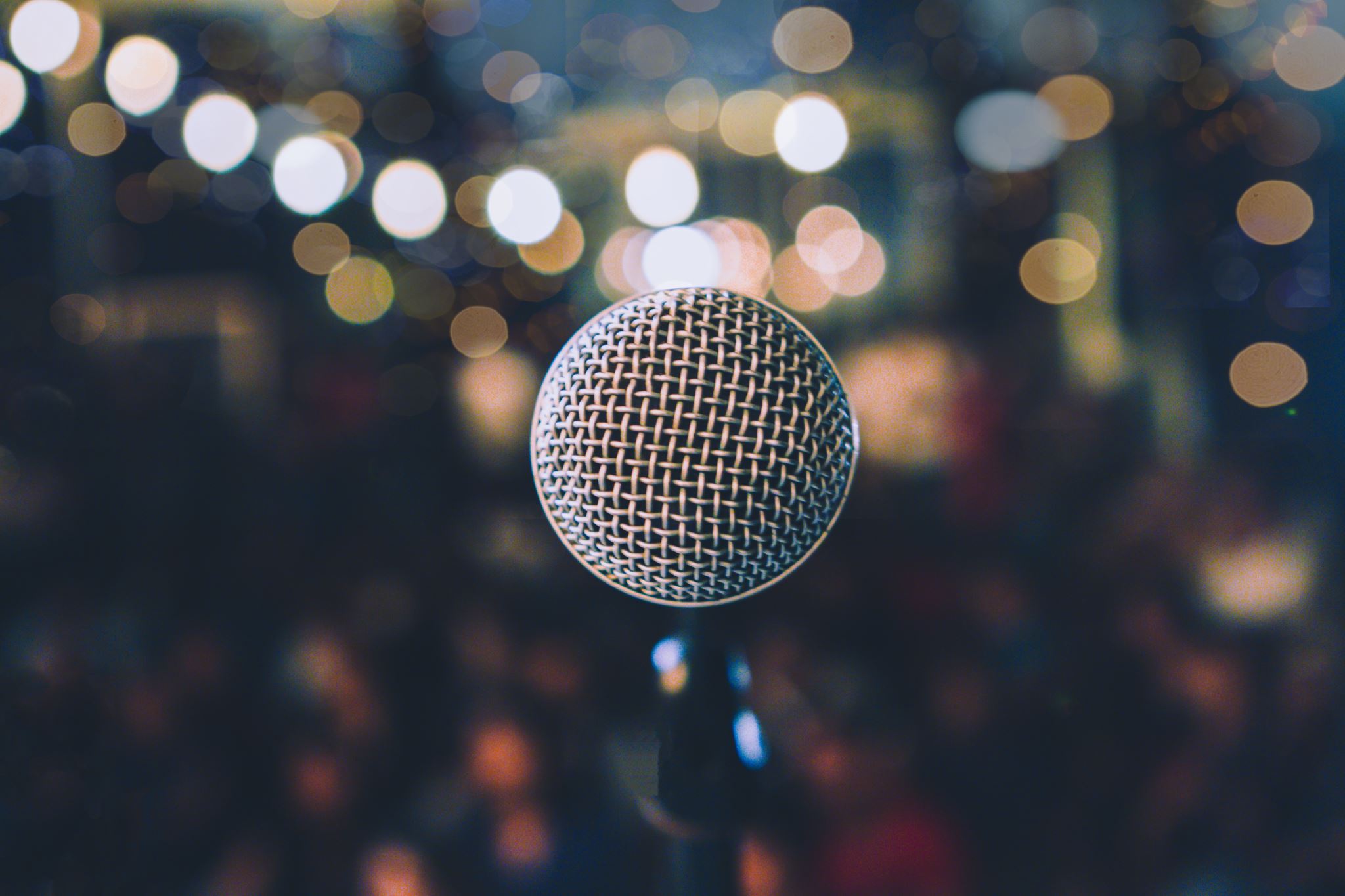 9. Üniversite Kulüplerinde Aktif Üye Olun
Üniversiteler, ilginizi çeken konular ya da bölümünüzle ilgili katılabileceğiniz çok sayıda klüplere sahiptir. Müzik, sanat, spor, politika, kültür, yabancı dil öğrenimi gibi çok sayıda konuda keşfedebileceğiniz muhtemelen kampüsünüzde bunun için bir klüp bulunacaktır.
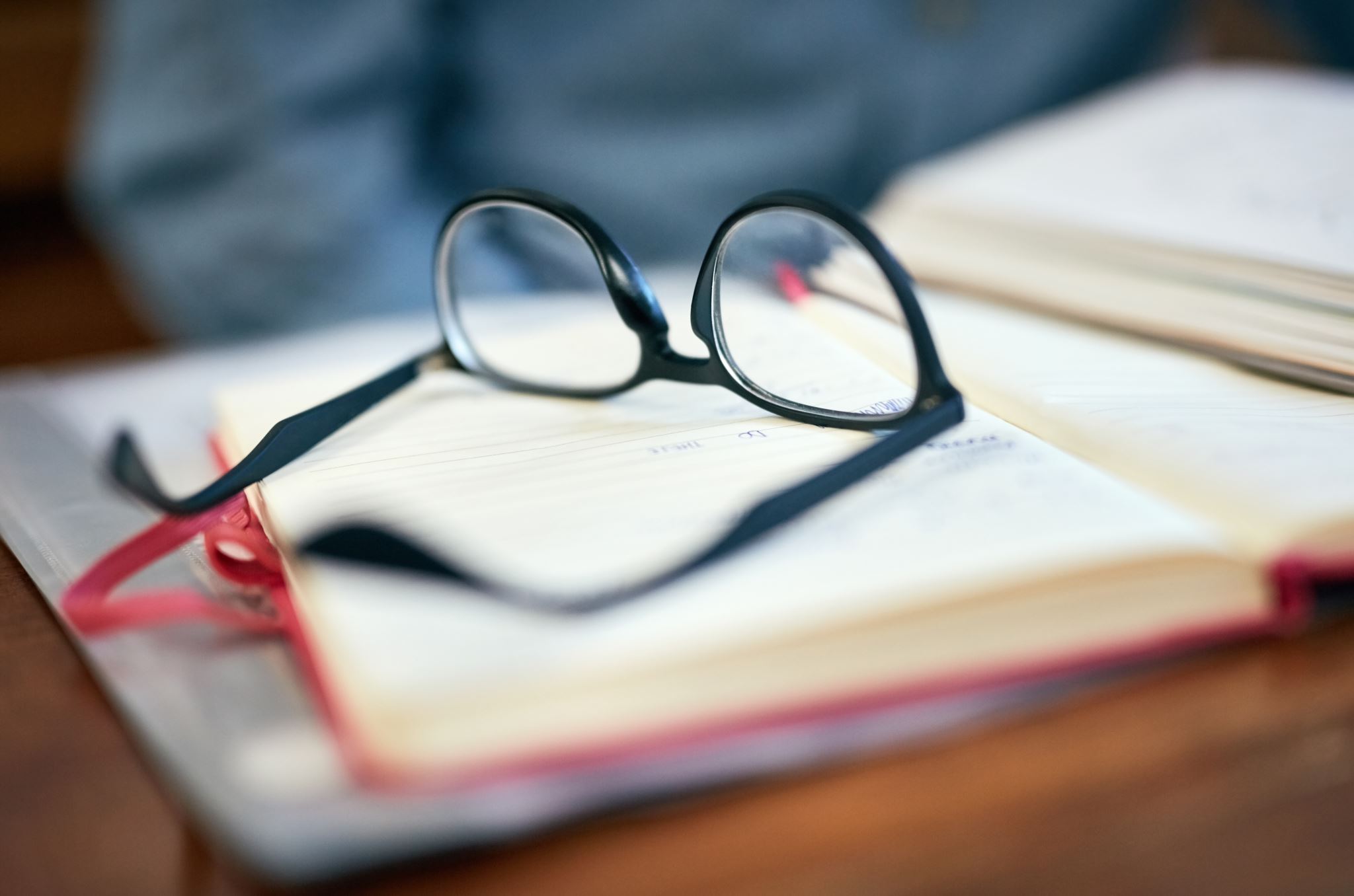 10. Staj yapın
Üniversitede okurken bir yandan özgeçmiş hazırlıklarınızı devam ettiriyorsanız, yaptığınız stajların faydalı olacağını unutmayın! Stajyer olarak çalışmak, olası kariyer deneyimlerini ilk elden elde etmenizi ve profesyonel beceriler kazanmanızı sağlar.
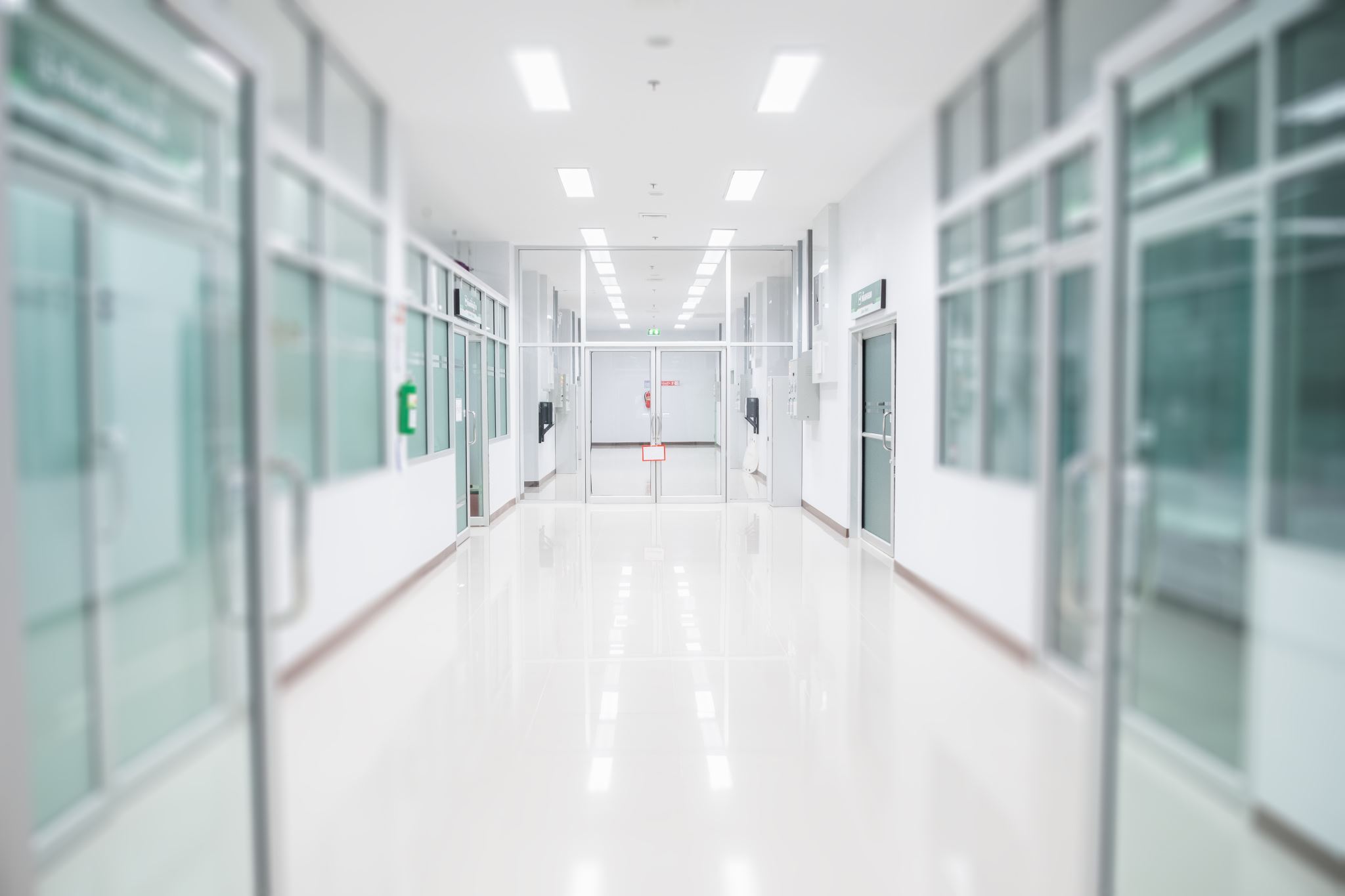 11. Bir oda arkadaşıyla yaşayın
Üniversite hayatınızın bir noktasında, kesinlikle bir oda arkadaşıyla ya da yalnız olarak yaşam deneyimini tatmalısınız. Ailenizden başka biriyle ve uzakta yaşamak biraz rahatsız edici ya da korkutucu gelebilir, ancak bu durum, başkalarına karşı düşünceli olma, sorumluluk alma, karar verme gibi pek çok beceriyi size kazandıracaktır.
12. Seyahat edin
Her üniversite öğrencisinin hayallerinden biri de seyahat etmek ve yeni yerler keşfetmek olacaktır. Yurtdışı eğitim alıyorsanız, bunu yaparken dünyanın en büyüleyici şehirlerini gezme fırsatı bulup sizin gibi uluslararası öğrenciler ve gezginlerle tanışma imkanınız olur.
13. Yeni bir dil öğrenin
Yeni bir dil öğrenmek, zihninizi farklı düşünmeye zorlar. Üniversitede okurken size sunulan pek çok farklı dilde ders olacaktır. Mezun olmadan önce daha donanımlı olmak ve işe başlama zamanınızı hızlandırmak istiyorsanız, İngilizcenin yanında öğreneceğiniz her yabancı dil sizin için bir artı olacaktır.
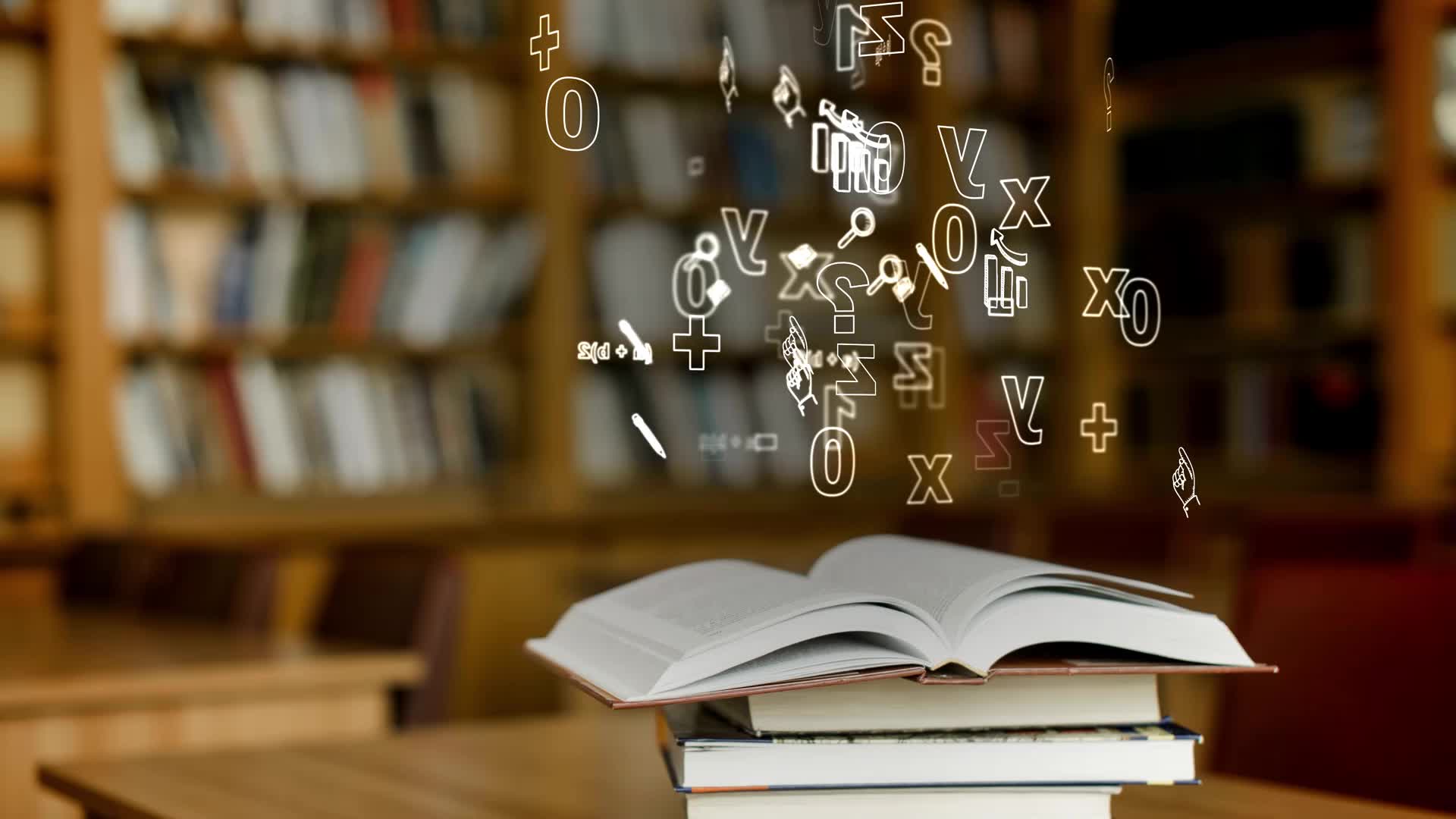 14. Kütüphaneleri kullanın
Günümüz teknoloji çağında her şey internette olabilir, ancak kütüphanede zaman geçirmek için ille de bir kitap araştırmanız ya da ödevinize kaynak aramanız gerekmiyor. Kütüphaneler, yurtta kalıyor ve sessiz bir çalışma ortamı arıyorsanız freelance işlerinizi yürütebileceğiniz, kitaplara para harcamak yerine ücretsiz elde edebileceğiniz harika ortamlardır.
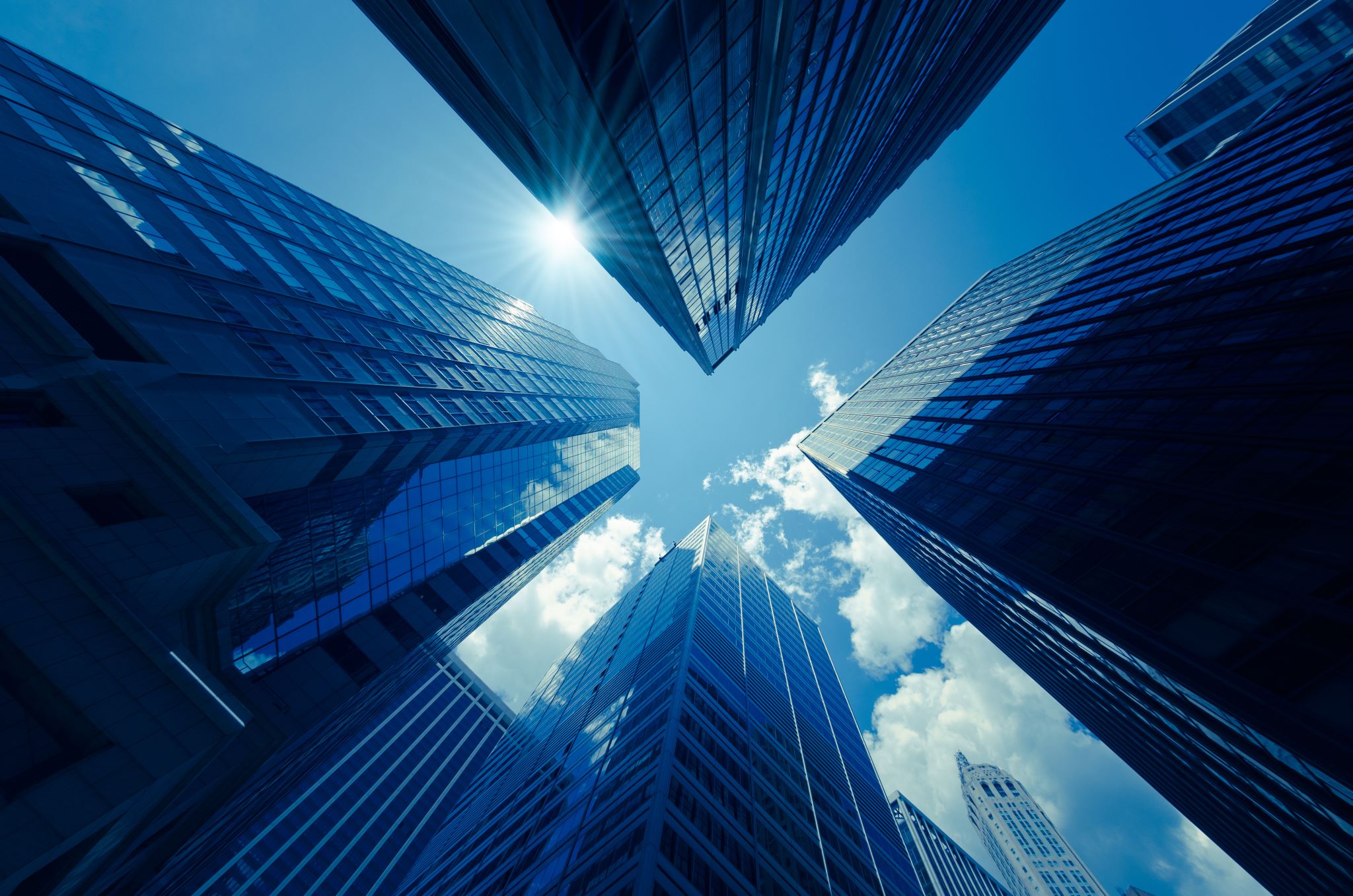 15. Kariyer fuarlarına katılın
Mezun olmadan önce yapılması gerekenler listenizde bir kariyer fuarına katılmak fikri kesinlikle olmalıdır. Yurtdışında yılda bir ya da iki kez kariyer fuarları düzenlenir, ayrıca üniversiteler her yıl, mezunları içerisinde başarılı kariyer sahibi kişileri ya da şirket CEO’larını davet ederek, öğrencilere ilham alacakları hikayelerini anlatmalarını ister.
Diğerleri ve Daha Fazlası
Üniversitenizdeki Konferans ve Söyleşilere Katılın
Seminer ve Eğitimlere Katılın
Topluluk Karşısında Sunum Yapın
Farklı Bölüm Derslerini Takip Edin
Üniversite Kaynaklarını Verimli Kullanın
İletişiminizi Güçlendirin
Work and Travel Yapın
Çalışma Kültürü ve Ahlakı Edinin
Piyasa Analizini ve Gündemi Takip Etmeyi Öğrenin
Bilgisayar Bilgisi Sertifikası Alın